גיליון 15
הפחד לדרס שליח פיצה?
שלום לכולם! היום נראיין אורחת מדהימה בשם עלמה. עלמה נערה בת 15 וחצי שאיבדה את אביה.היום נשאל אותה על הקשיים שלה ועל התהליך שהיא עוברת ובנוסף שאלות על חייה.
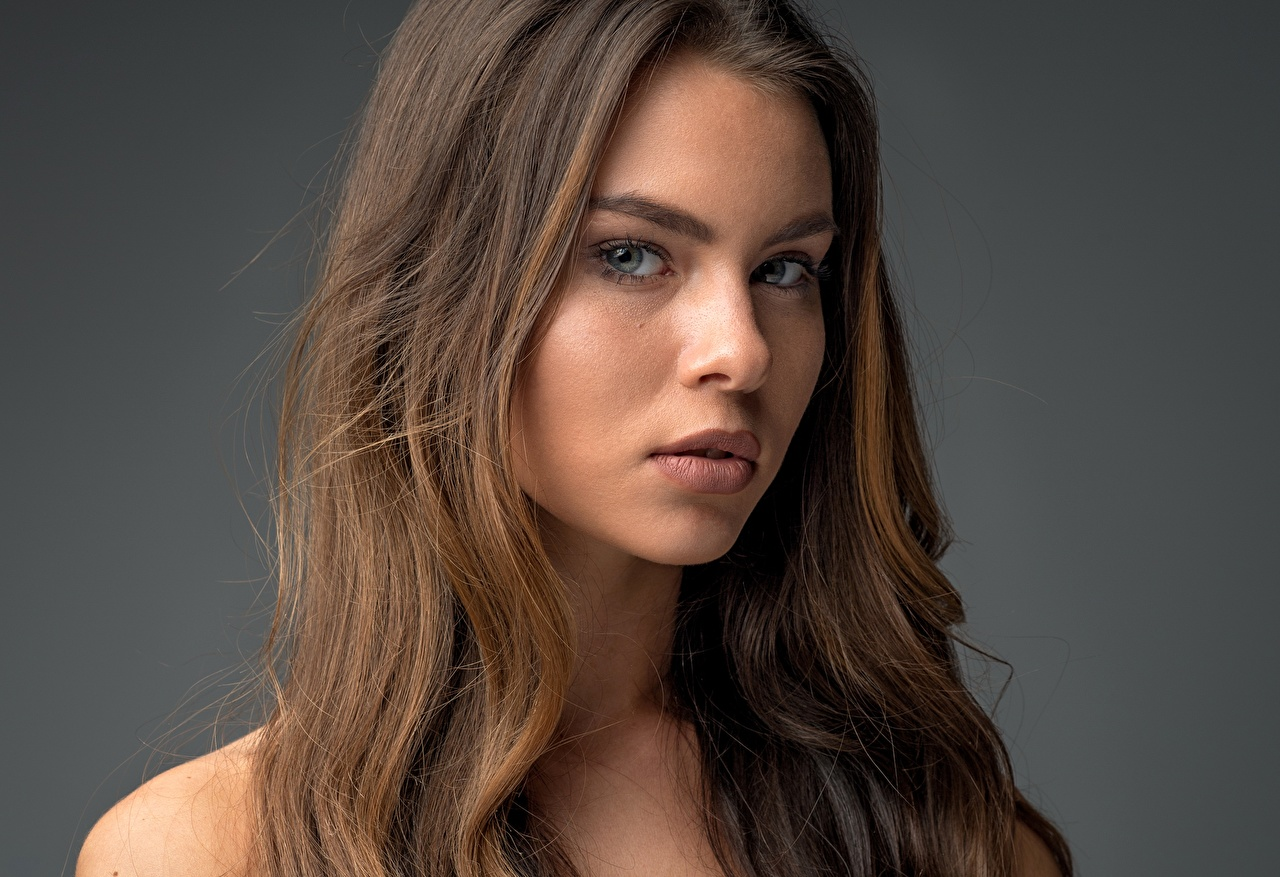 מראיין: מה קורה עלמה איך את מרגישה?
עלמה: מרגישה מעולה
מראיין: מהמם שמח לשמוע בואי נתחיל:
מראיין: בת כמה היית שאבא שלך נפטר?
עלמה: לקראת גיל 14
מראיין: למה קראת את המכתבים של אבא שלך אחרי שנתיים?
עלמה: פתחתי את המכתבים אחרי שנתיים בגלל שהרגשתי שמותו היה עוד טרי ולא היה לי את האומץ לפתוח אותם.
מראיין: ממה  אבא שלך נפטר, עם אפשר לשאול?
עלמה: אבא שלי מת ממחלת הסרטן
מראיין: איך את אחריי שאבא שלך נפטר?
עלמה: האמת שאני רבה עם אמא שלי מלא ולפני שאבא שלי מת לא הינו רבות
מראיין: איך היחסים שלך עם אמא שלך אחרי מותו של אבא שלך?
עלמה: ממש קשה לי מאוד התרחקנו והיה מלא ריבים בעקבות מותו של אבא
מראיין:היה לך תכנון לקיץ?
עלמה: בטח, לי ולחברה שלי מיכל היה תיכנון שהיה לנו חבר ולעבוד בעבודה.
מראיין:למה היה לך ממש חשוב ללכת להלוויה של גברת שחרי?
עלמה: בגלל שהיא היתה נחמדה אלי ועזרה לי בקשיים שאבא שלי נפטר והרגשתי חייבת לה.
מראיין: כשמיכל מצאה חבר לפניך, איך הרגשת?
עלמה:הרגשתי צלע שלישית כלומר לא קשורה
מראיין:איך עבר לך החופש?
עלמה: החופש היה משמעותי הכרתי מלא חברים חדשים.
מראיין: למה קוראים לספר " הפחד לדרוס שליח פיצה"?
עלמה: בגלל שכמו שאתה יודע רציתי חבר ורציתי להכיר את הבן של מירי והוא היה שליח פיצה והוא נדרס בתאונת דרכים כשהיה שליח פיצה בדרך למשלוח.
מראיין: תודה רבה עלמה!!!!
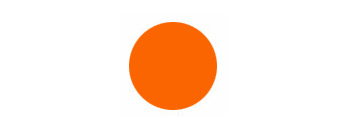 מגזין: החיים של עלמה משתנים
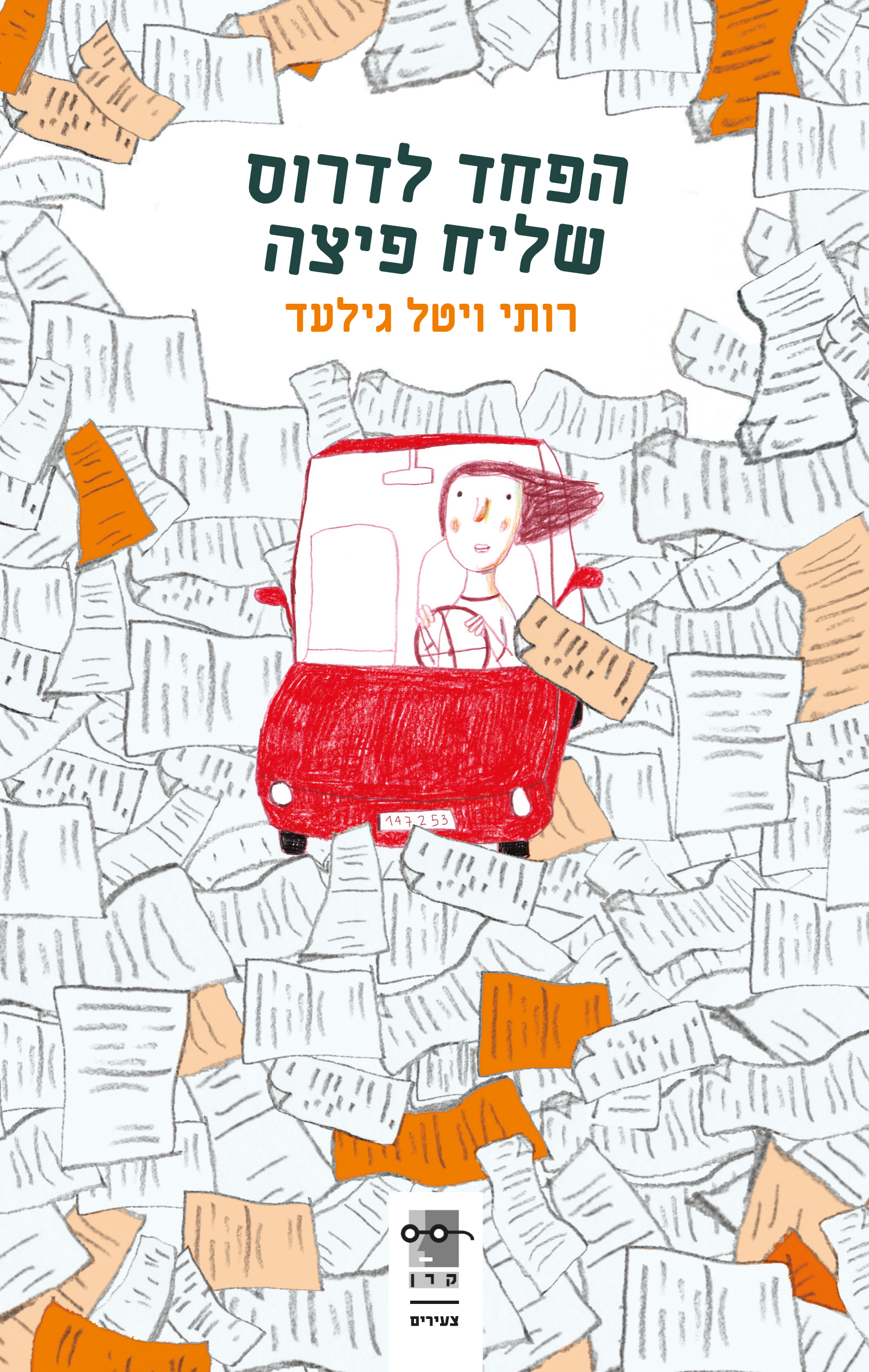 תאריך: 26.4.24
שם הכותבת: רותי ויטאל גלעד
מאת: אלין נגב ז6 קרית חינוך אמירים חטיבת רבין ראשל"צ